CSE 20 Discussion - Week 6
Sets and (More) Proofs
Administrative Stuff
HW 4 late submission for extenuating circumstances (no penalty and do not need to let us know): Thursday at 8 AM
Project Part 2 due at 11 PM on Thursday 
Discussion is recorded and optional
Agenda
Sets
Properties of sets
Proof by Structural Induction
Sets and Related Definitions
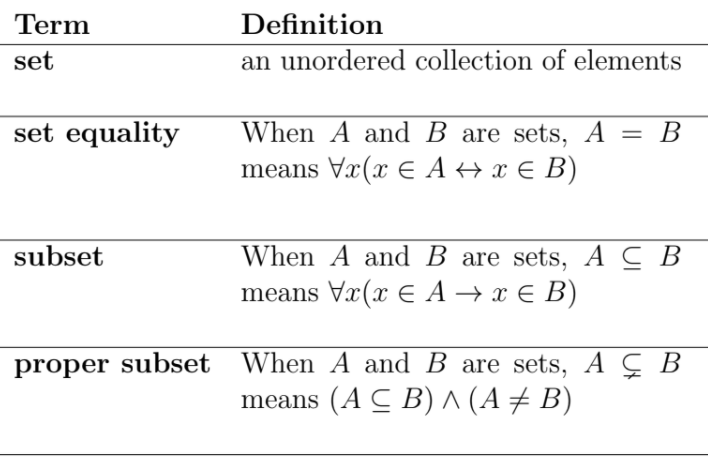 Definitions of Set Operations
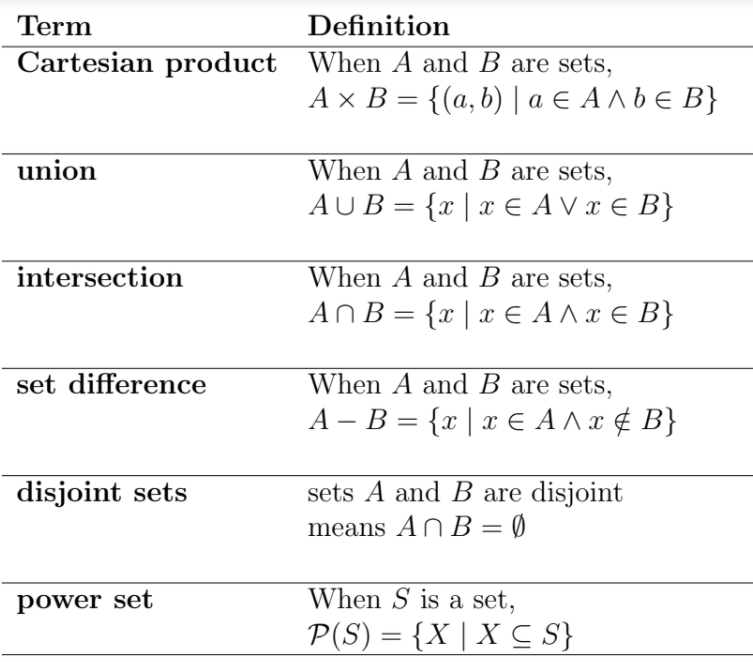 Problem 1a - Sets
Problem 1a - Sets
Problem 1b - Sets
Problem 1b - Sets
Problem 1c - Sets
Problem 1c - Sets
Problem 1d - Sets
Problem 1d - Sets
Structural Induction
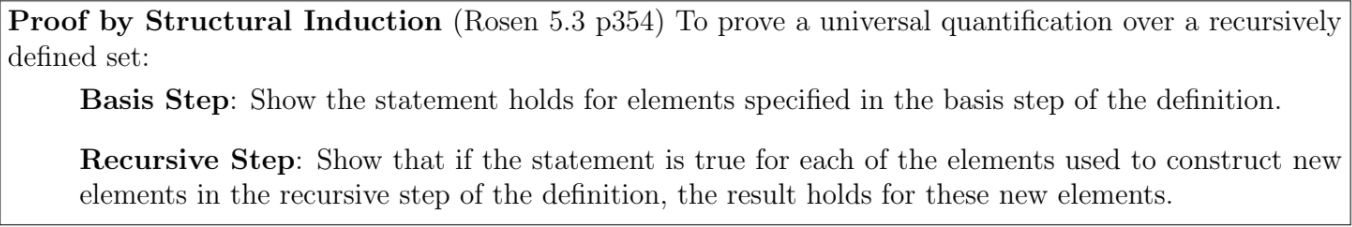 Problem 2 – Structural Induction
Textbook: page 358, problem 27









Use structural induction to show that a ≤ 2b whenever (a, b) ∈ S.
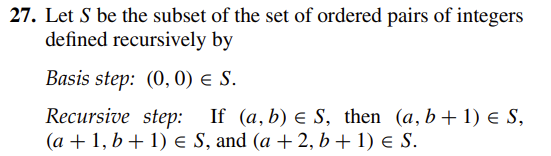 Problem 2 – Structural Induction
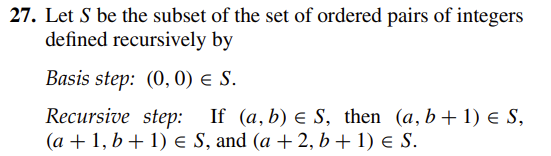 Problem 2 – Structural Induction
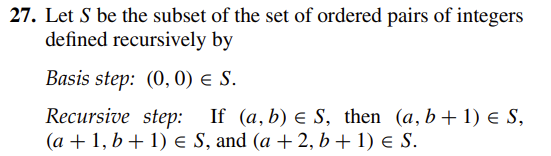 Problem 2 – Structural Induction
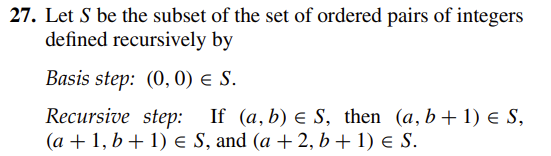 Problem 2 – Structural Induction
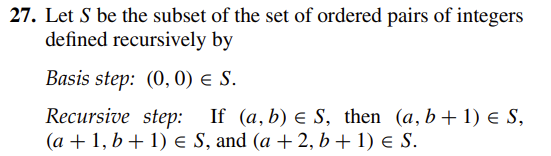 Problem 2 – Structural Induction
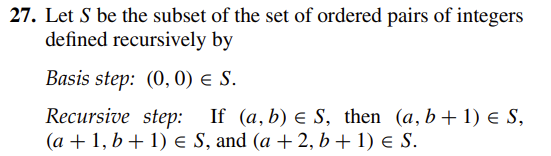 Problem 2 – Structural Induction
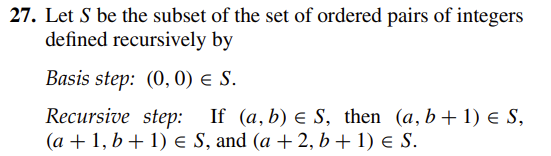